Introduction to Programming
Functions
Introduction to Functions
CSC1
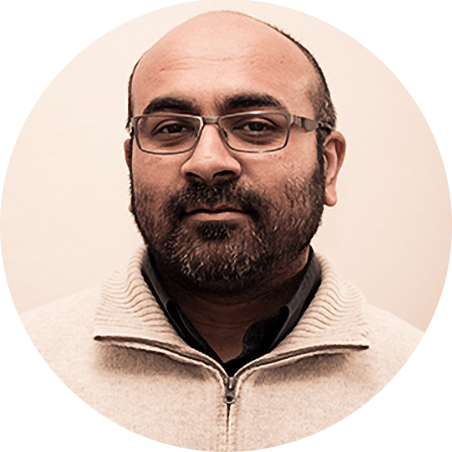 Hussein Suleman
Department of Computer Science
Introduction to Functions
Hussein Suleman
Department of Computer Science
University of Cape Town
Problem 1 Introduction
Write a program to print out the reverse of a sentence.
For example:
Computer becomes retupmoC
Use first principles - i.e., process the string character-by-character.
Use functions to make your program readable/modular.
4
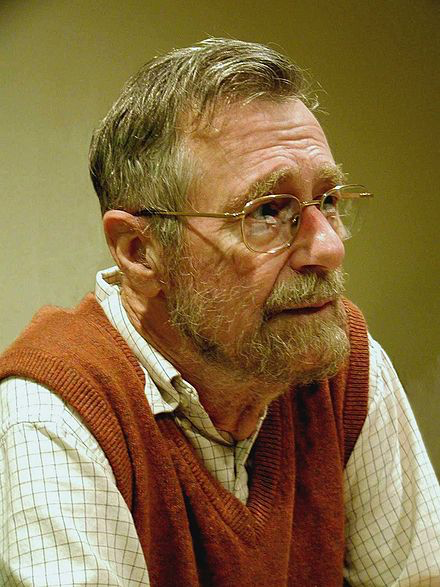 “Go to considered harmful”
“I was terribly frightened. …
I would sit all evening silently staring at the white walls in our living room. Finally, one night at half past two, my wife collected me weeping on the carpet in that room.
From that moment I realized that something had to be done. I started writing 'Notes on Structured Programming' for therapeutic reasons. When that text was written, I knew what I had to do, and I knew how I was going to attack it ....
‘Notes on Structured Programming’ broke on the computing community with the force of a revolution. For several years, people had known that something was seriously wrong with software.”
                                      Edsger Dijkstra (1930-2002)
Dutch Computer Scientist, speaking on Structured Programming in 1968
Olson, Steve. "Sage of software." Science '84, vol. 5, Jan.-Feb. 1984, pp. 74+. Gale Academic.
5
Function
A function is a named block of statements that can be executed/called within a program.
We have already used some functions:
print, eval, round, ...
Python stops what it is doing, runs the function, then continues from where it stopped.
Functions enable reuse and modularity of code.
Functions help us to write longer/more complex programs.
6
So far:
# reverse an integer without using strings
number = eval (input ("Enter a number: "))
reverse = 0
while number > 0:
    digit = number % 10
    number = int(number / 10)
    reverse = reverse * 10 + digit
print (reverse)
7
Function - example
# somewhere else

def input (someString):
  #function to read from standard input

def eval (aStringNumber):
  #converts string to number

def int(aString or aFloat):
  #returns an integer using floor function
   
def print(oneOrMoreStrings):
  #outputs the strings to standard output
# our program

# reverse an integer without using strings
number = eval (input ("Enter a number: "))
reverse = 0
while number > 0:
    digit = number % 10
    number = int(number / 10)
    reverse = reverse * 10 + digit
print (reverse)
8
Function Definition / Use
Functions can be defined and used in any order, as long as they are used after definition.

To define a function:
def some_function ():
   statement1
   statement2
  	...
To use/call/invoke a function:
 some_function ()
9
Code refactoring
Functions can refactor code to avoid duplication

print ("Welcome")
print ("to")
print ("CS1")
print ("Welcome")
print ("to")
print ("CS2")
print ("Welcome")
print ("to")
print ("CS3")
def welcome():
   print ("Welcome")
   print ("to")
welcome ()
print ("CS1")
welcome ()
print ("CS2")
welcome ()
print ("CS3")
10
Poll
Why do we use functions when we write programs?
A – to reuse code
B – to write large, modular programs
C – to increase code readability
D – all of the above
11
Solution
Why do we use functions when we write programs?
A – to reuse code
B – to write large, modular programs
C – to increase code readability
D – all of the above
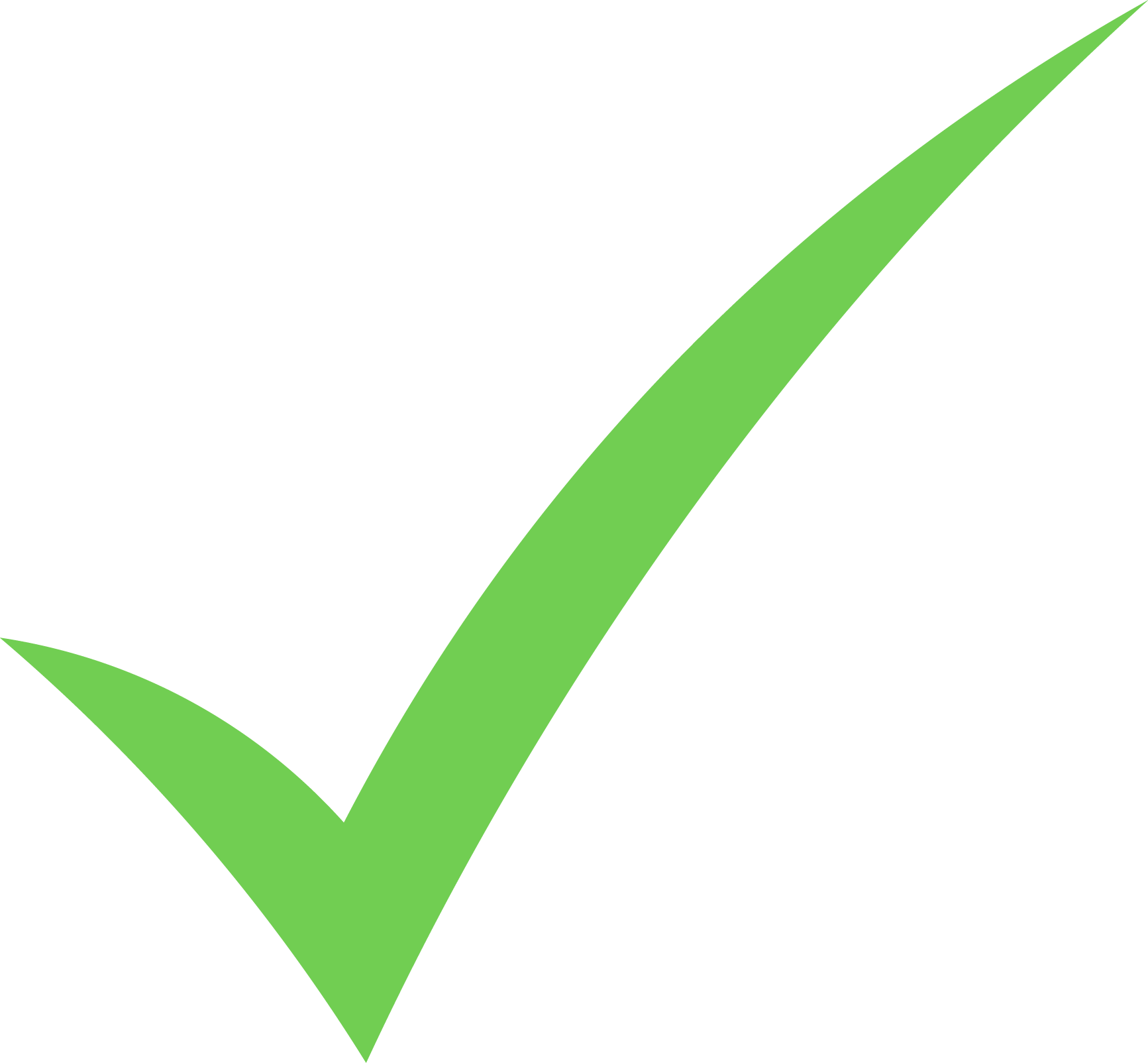 12
Poll
What Python keyword is used to define a function?
A – func
B – def
C – function
D – define
13
Solution
What Python keyword is used to define a function?
A – func
B – def
C – function
D – define
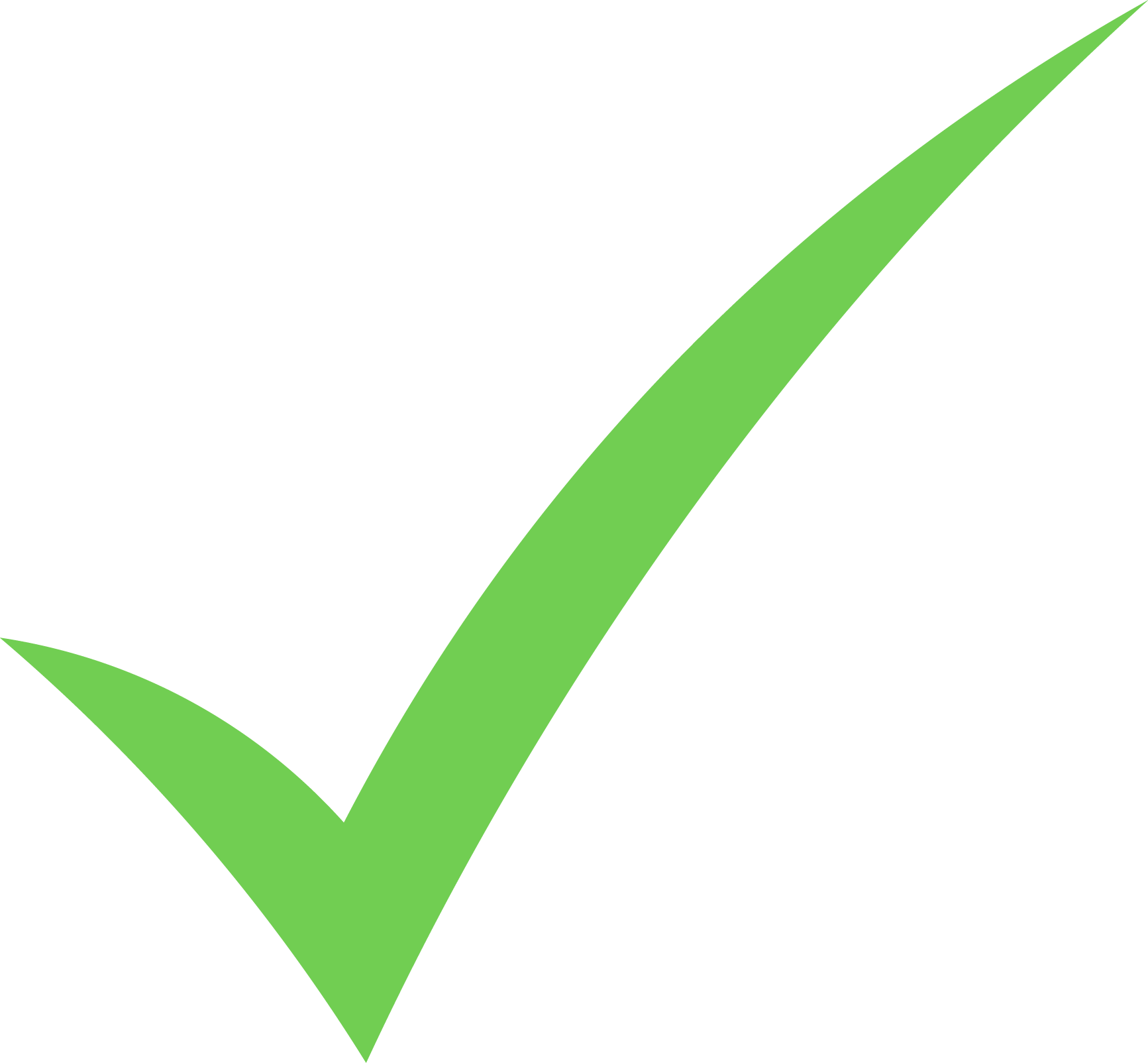 14
Exercise
Write a function to print the sequence of integers 1-10, each on a new line.
Execute the function once.
15
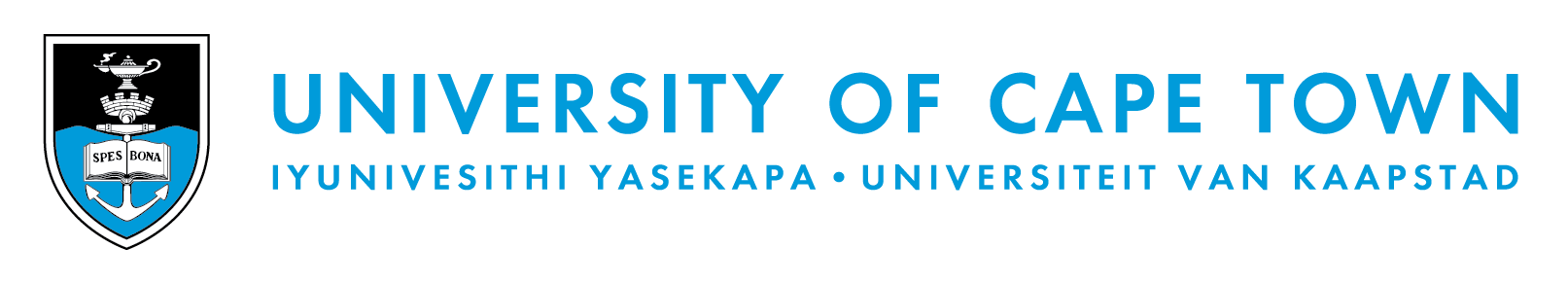 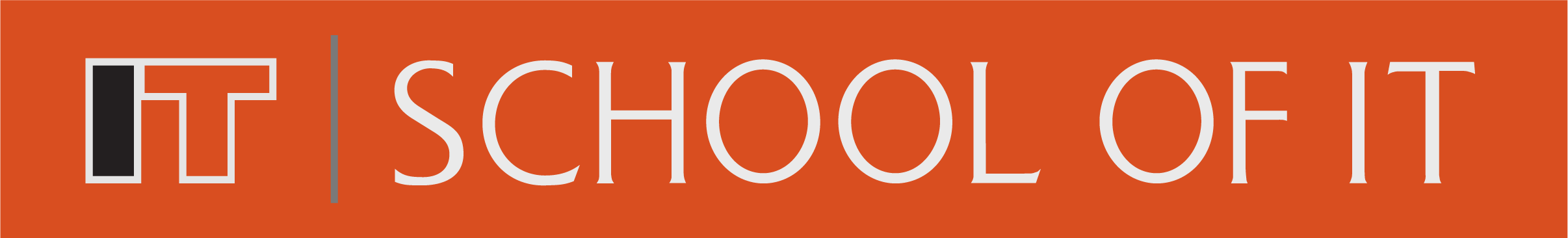 Unless otherwise stated, all materials are copyright of the University of Cape Town
© University of Cape Town
Introduction to Programming
Functions
Parameters
CSC1
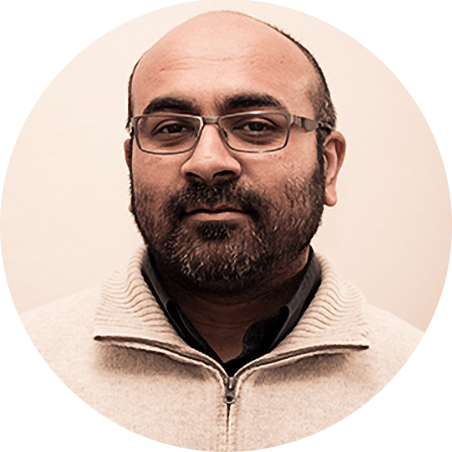 Hussein Suleman
Department of Computer Science
Parameters
Hussein Suleman
Department of Computer Science
University of Cape Town
Parameters
Parameters allow variation in function behaviour

print ("Welcome")
print ("to")
print ("CS1")
print ("Welcome")
print ("to")
print ("CS2")
print ("Welcome")
print ("to")
print ("CS3")
def welcome(grp):
   print ("Welcome")
   print ("to")
   print (grp)

welcome ("CS1")
welcome ("CS2")
welcome ("CS3")
20
Parameters
Every function can have a list of parameters in its definition.
called the formal parameters

Whenever the function is called/invoked a value must be provided for each of the formal parameters
called the actual parameters or arguments

Within the function body, the parameters can be used like variables.
21
Formal and Actual Parameters
def some_function (a, b, c):
   print (a)
   print (b+c)

some_function (12, 23, 34)
formal parameters
(or just “parameters”)
actual parameters
or “arguments”
22
Pass-By-Value
Only a copy of the value of a parameter is ever sent to a function.

So if there is an original variable, it cannot be changed by the function changing the parameter.
23
Pass-By-Value
def some_function (a):
   a=a+1
   print (a)

b = 12
some_function (b)
print (b)
output
13
12
24
Return Values
Functions can return values just like mathematical functions.
Use the return statement with an expression.
Can be used anywhere in function and will return immediately.
25
Return Values
def square (x):
   return x*x

y = square (12)
print (y)
output
144
26
Poll
What is a formal parameter?
A – name used within function
B – value passed to function
C – name associated with arguments
D – formal names used anywhere in program
27
Solution
What is a formal parameter?
A – name used within function
B – value passed to function
C – name associated with arguments
D – formal names used anywhere in program
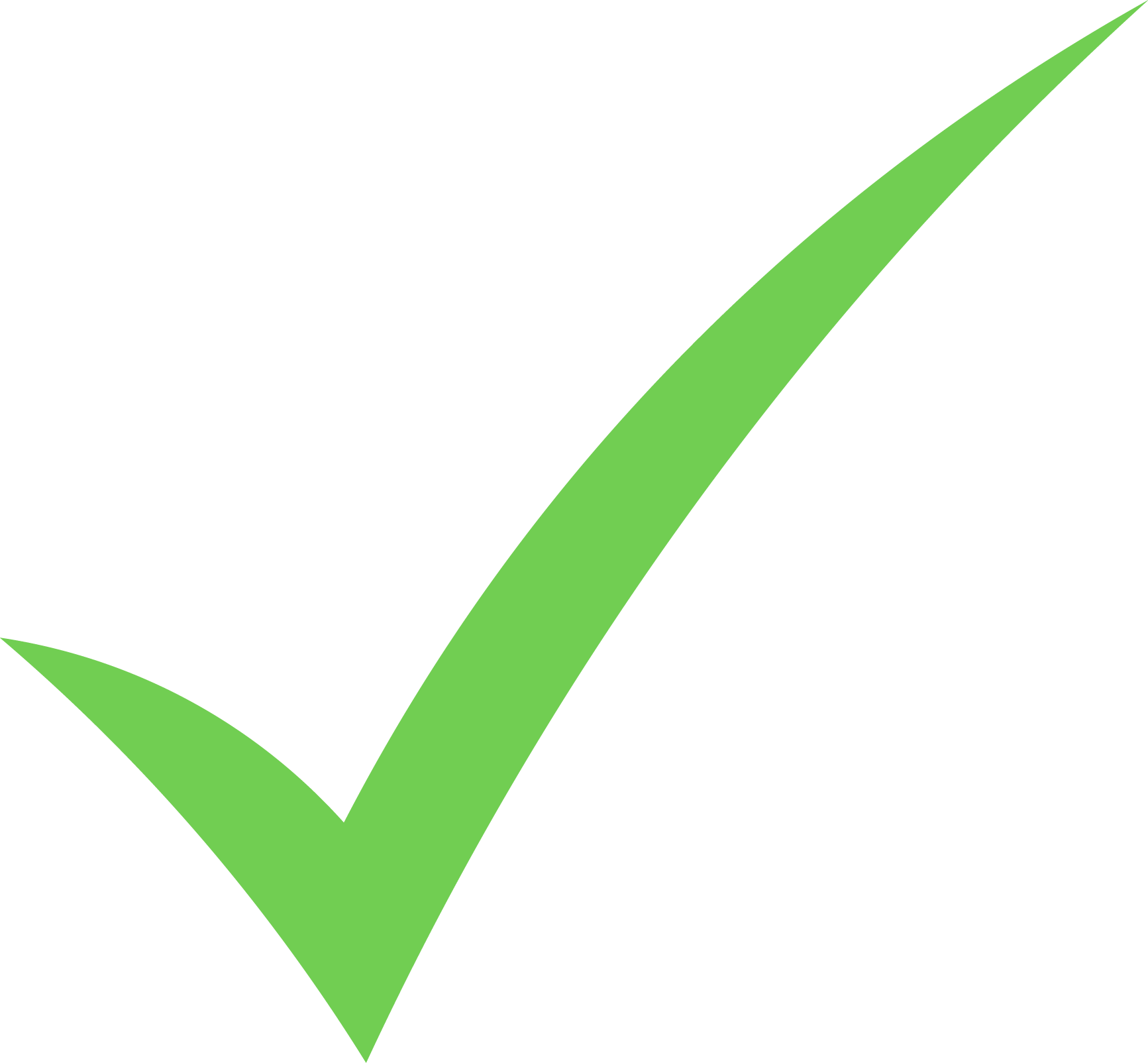 28
Poll
When does the name a refer to an actual parameter?
A – return a
B – a=dosomething()
C – def dosomething(a)
D – dosomething(a)
29
Solution
When does the name a refer to an actual parameter?
A – return a
B – a=dosomething()
C – def dosomething(a)
D – dosomething(a)
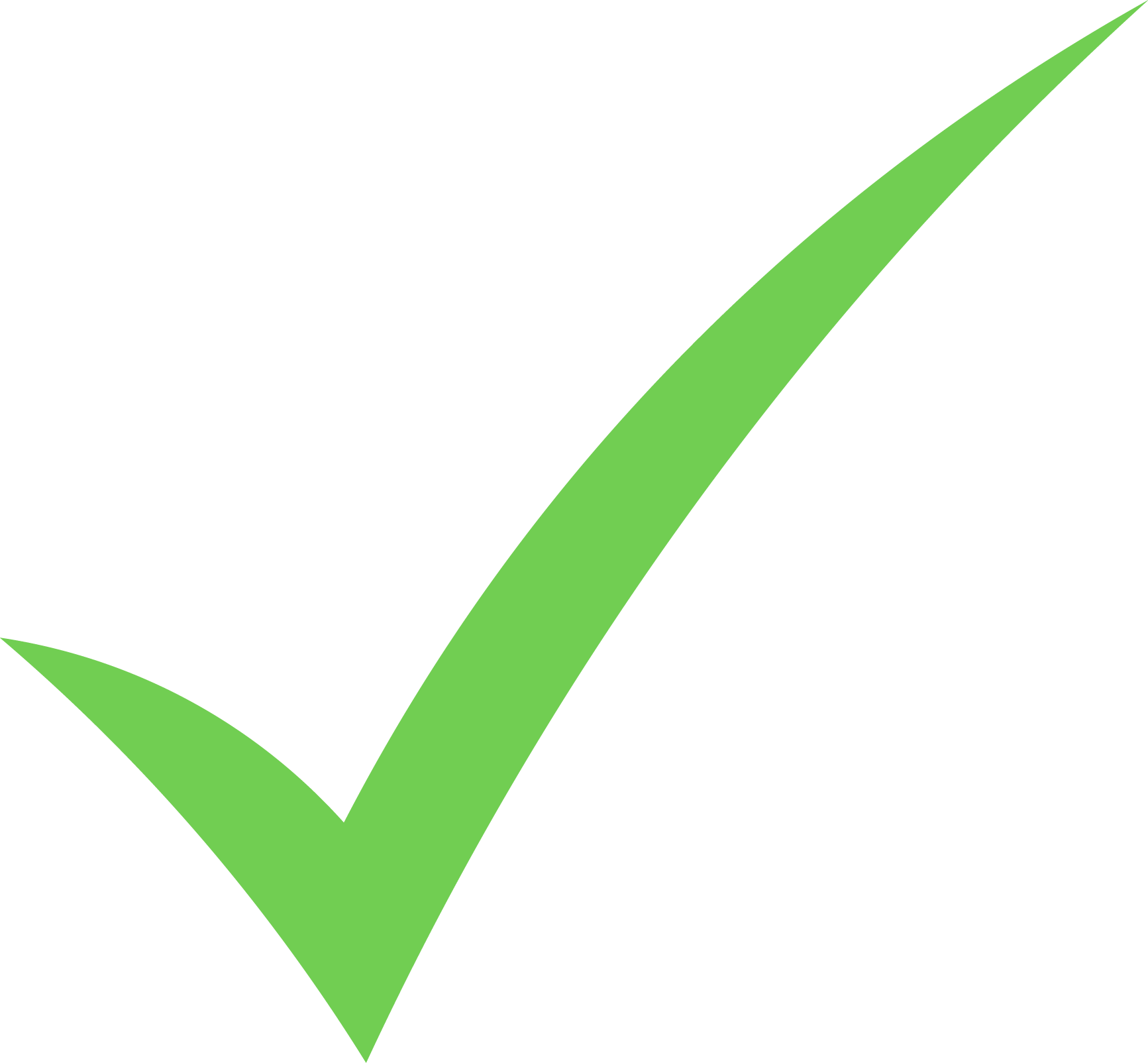 30
Exercise
Write a function to print the sequence of integers 1-n, each on a new line, depending on the value of the parameter n.

Execute the function for values 3, 5 and 7.
31
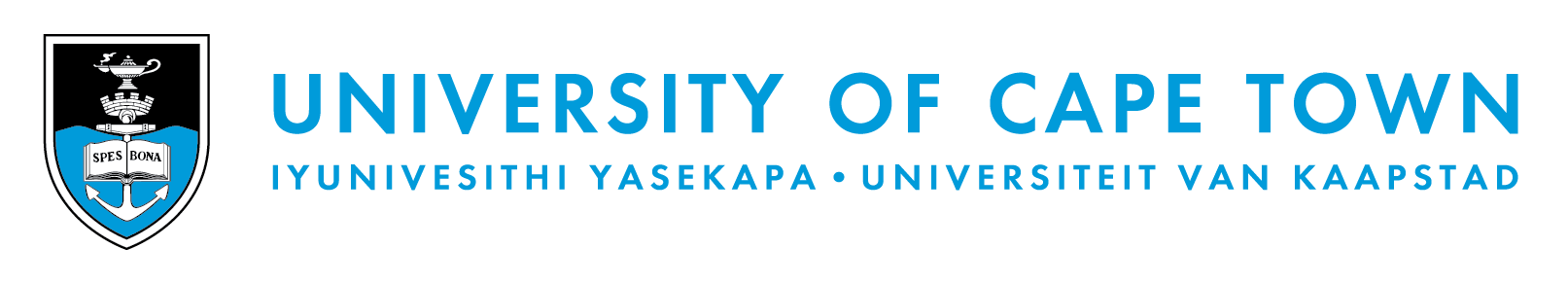 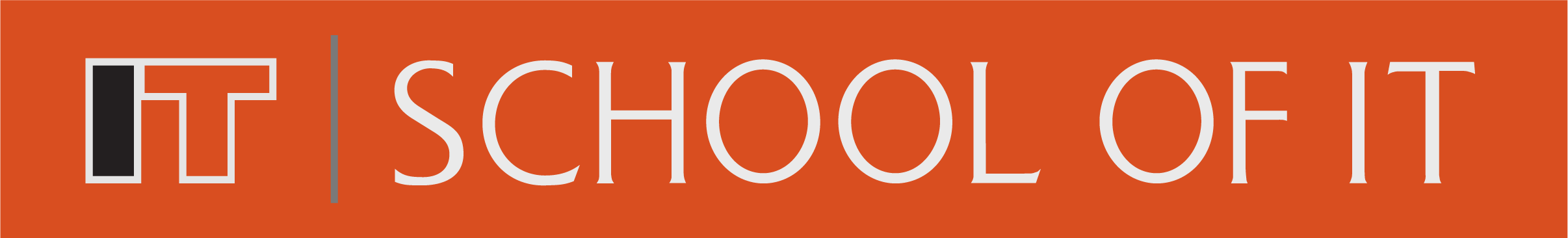 Unless otherwise stated, all materials are copyright of the University of Cape Town
© University of Cape Town
Introduction to Programming
Functions
Identifier Scope
CSC1
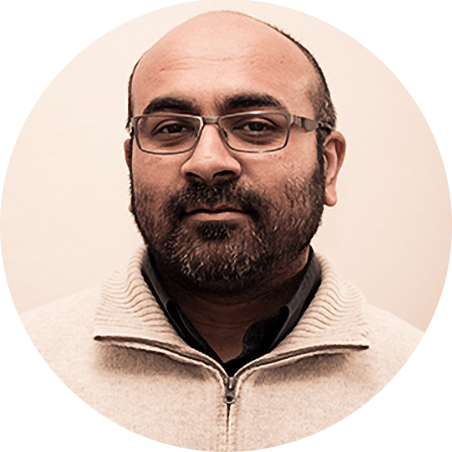 Hussein Suleman
Department of Computer Science
Identifier Scope
Hussein Suleman
Department of Computer Science
University of Cape Town
Scope and Local Variables
Scope refers to where a variable can be used (accessed or changed).

New variables can be created and used within functions but they disappear when the function ends.
called local variables

Limiting scope:
Prevents errors in one part of a program affecting other parts.
Helps programmers to manage large programs.
36
Scope and Local Variables
def some_function ():
    a = 1
    print (a)

some_function ()
output
1
37
Scope and Local Variables
Local variable names (and parameters) that are the same as global variable names temporarily hide the global variables.
38
Scope and Local Variables
def some_function (a,c):
    a = 3
    b = 3
    print (a,b)
a = 1
b = 2
some_function (1,2)
print (a,b)
output
33
12
39
Global Variables
Global variables are not within any function.

Global variables can be accessed but not changed.
Use the global statement to allow changes to a global variable.
40
Global Variables
def some_function (a):
   global b
   b = 4
   a = 3

b = 2
some_function (b)
print (b)
output
4
41
Poll
Why is scope important?
A – avoid having to track lots of variables
B – prevent programming errors
C – so we know which variable a name refers to
D – All of the above
42
Solution
Why is scope important?
A – avoid having to track lots of variables
B – prevent programming errors
C – so we know which variable a name refers to
D – All of the above
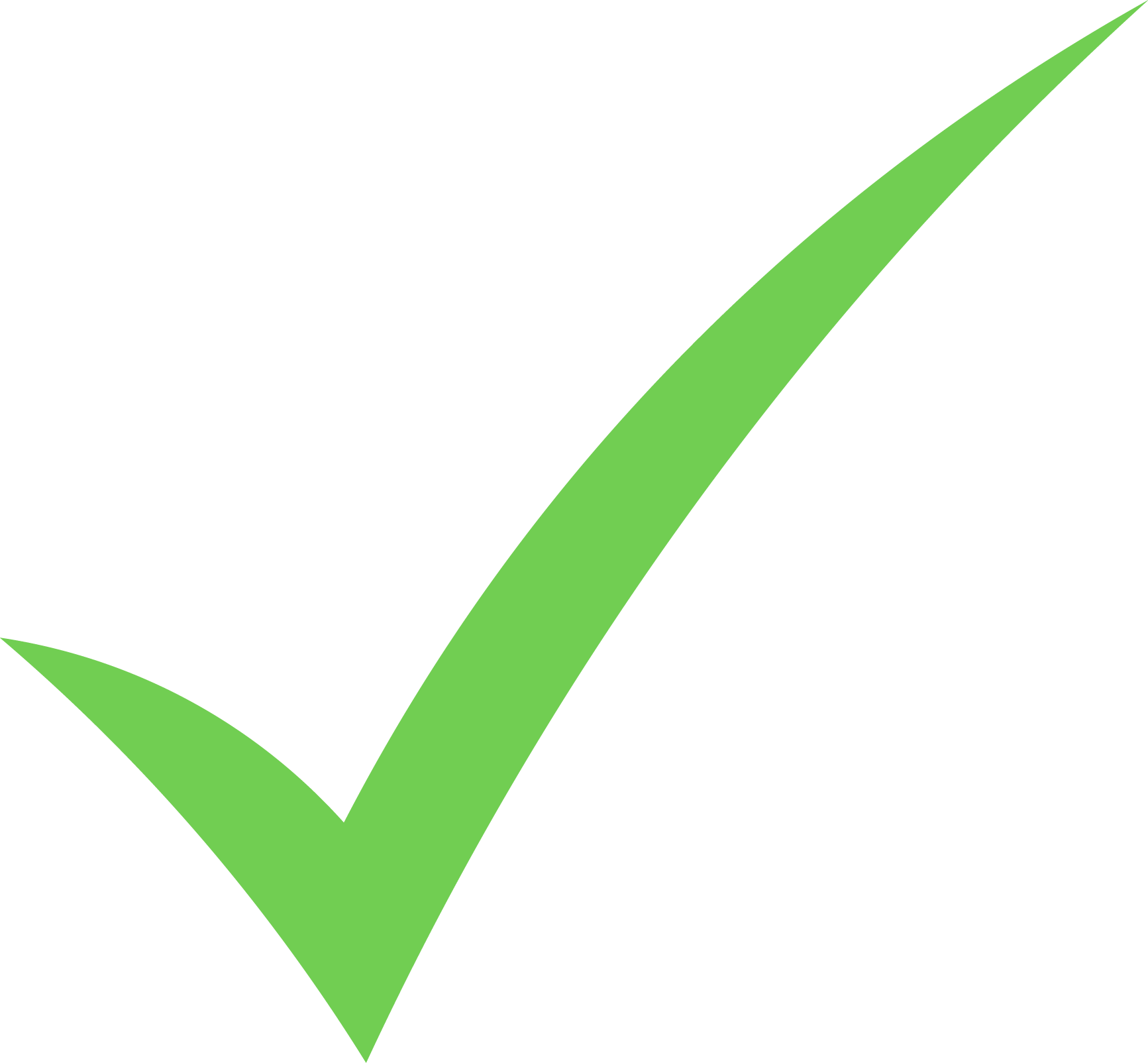 43
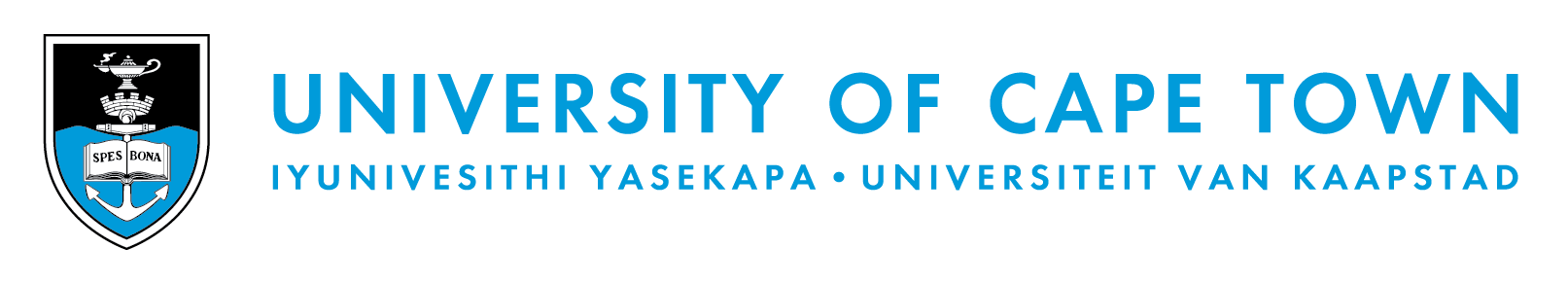 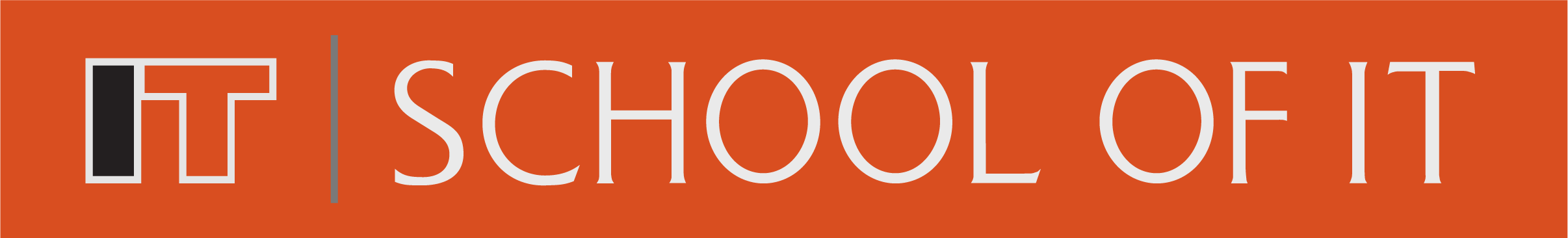 Unless otherwise stated, all materials are copyright of the University of Cape Town
© University of Cape Town
Introduction to Programming
Functions
Problem 1
CSC1
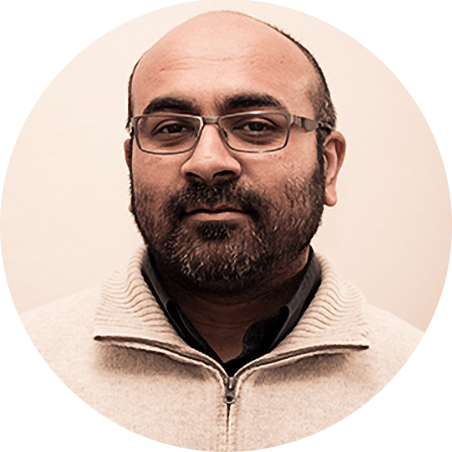 Hussein Suleman
Department of Computer Science
Problem 1
Hussein Suleman
Department of Computer Science
University of Cape Town
Problem 1
Write a program to print out the reverse of a sentence.
For example:
Enter a sentence: Computer
retupmoC

Use first principles - i.e., process the string character-by-character.
Use functions to make your program readable/modular.
48
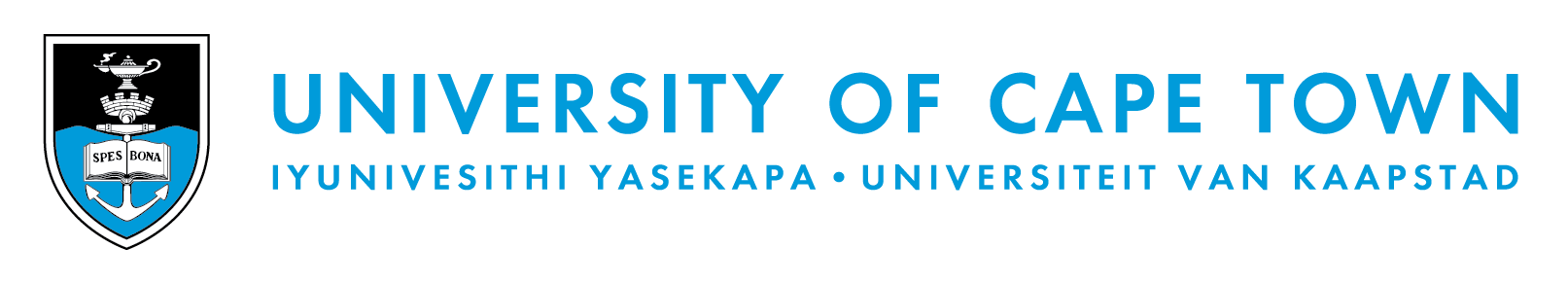 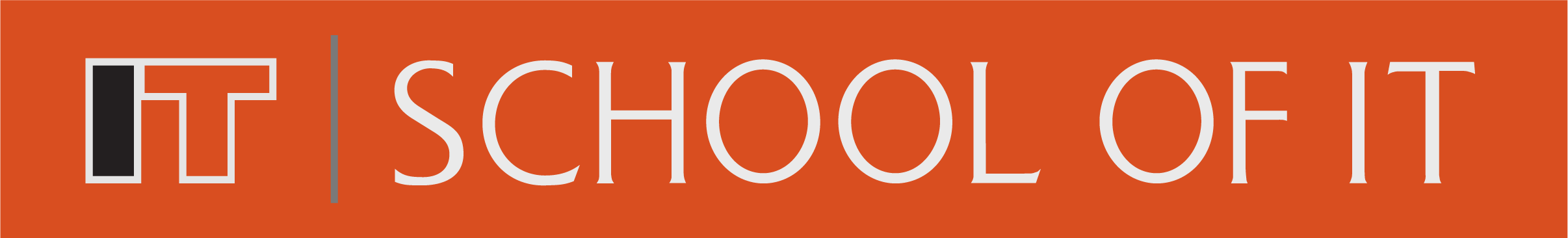 Unless otherwise stated, all materials are copyright of the University of Cape Town
© University of Cape Town
Introduction to Programming
Functions
Modular Code
CSC1
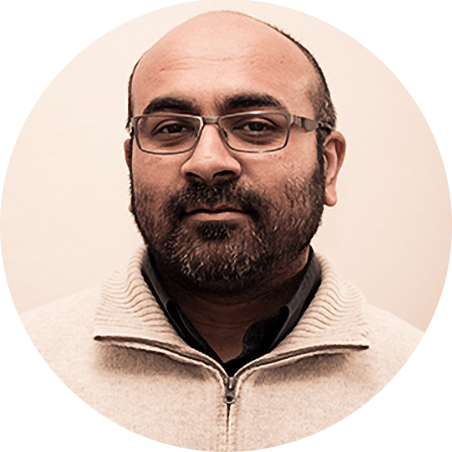 Hussein Suleman
Department of Computer Science
Modular Code
Hussein Suleman
Department of Computer Science
University of Cape Town
docstring
Functions should be documented by specifying their purpose in a string immediately after the header.
It is recommended that you use """ (triple quotes - for multi-line strings) for all docstrings.
Use func.__doc__ to check the docstring.
53
docstring
def cube (x):
   """Return the cube of x."""
   return x*x*x
def square (x):
   """Return the square of x.   x can be any numerical value"""
   return x*x
54
nested functions
Functions can be composed similarly to mathematical functions.
def cube (x):
   return x*x*x
def square (x):
   return x*x
def power (a, b):
   return a**b
print (power (cube (2), square (2)))
55
main function
Common practice is to wrap a program into a function called "main", then invoke this function to execute the program.
# cube program
def cube (x):
   return x*x*x
def main ():
   print (cube (2))
main()
56
Writing your own modules
Any file with functions can be imported.
Check __name__ variable
if it is "__main__", then this file was executed
otherwise, this file was imported
57
Writing your own modules
# cube module
def cube (x):
   return x*x*x
def main ():
   print (cube (2))
if __name__=="__main__":
   main()
# test cube module

import a

print (a.cube(3))
58
Exercise
Modify the program to reverse a string such that it can be used as a separate reusable module.

Use a main function that asks for input and prints the reversed string, as before.
59
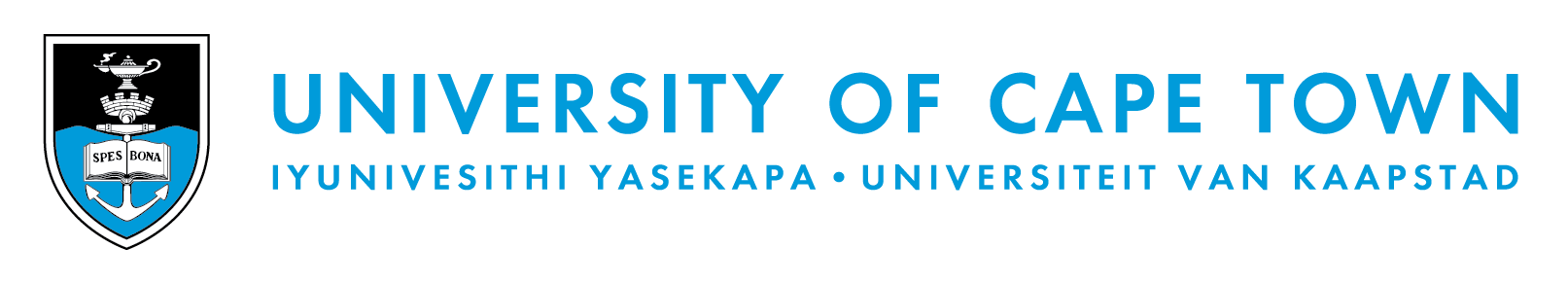 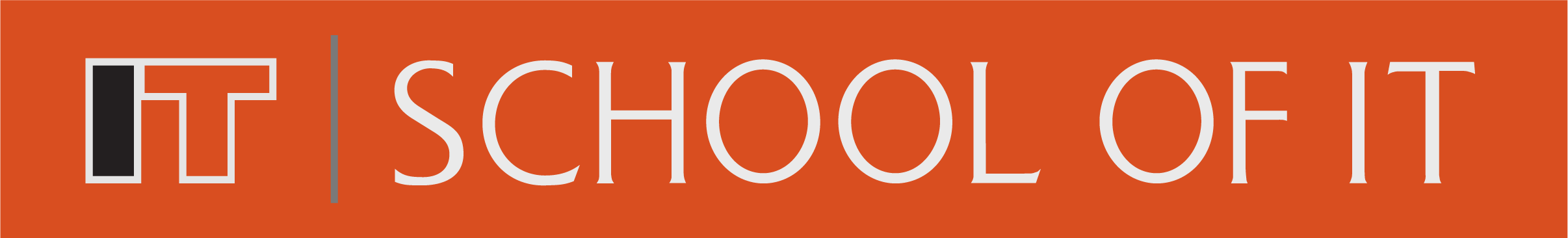 Unless otherwise stated, all materials are copyright of the University of Cape Town
© University of Cape Town
Introduction to Programming
Functions
Problem 2-3
CSC1
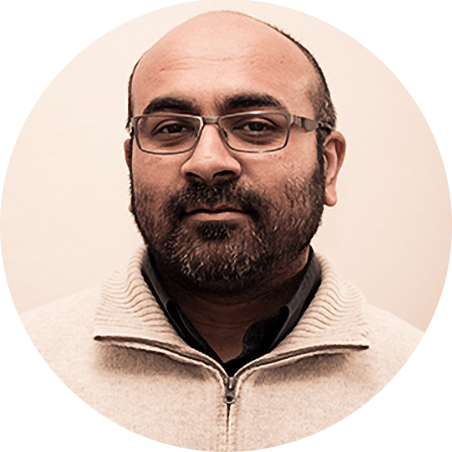 Hussein Suleman
Department of Computer Science
Problem 2-3
Hussein Suleman
Department of Computer Science
University of Cape Town
Problem 2
Write a function that prints a text heading inside a box made up of + characters.
Store this function as a module.
Use an optional parameter to specify the padding within the box.
output
+++++++++
+ Hello +
+++++++++
64
Default values for parameters
Functions can have zero or more parameters with default values in their definition.
All parameters with default values must be at the end of the parameter list.
e.g., once you have a default value, all subsequent parameters must have a default value as well.
65
Default values for parameters
Evaluated at the time of function definition, not invocation.
Whenever the function is called/invoked, the arguments with default values are optional.
Within the function body, parameters are still used as variables.
66
Recall: Formal Parameters
def some_function (a, b, c):
   print (a)
   print (b+c)

some_function (12, 23, 34)
formal parameters
actual parameters
67
Default values for formal parameters
def some_function (a, b, c=10):
   print (a)
   print (b+c)

some_function (12, 23, 34)

some_function (12, 23)
formal parameter
with default value
optional parameter
68
Problem 2
Write a function that prints a text heading inside a box made up of + characters.
Store this function as a module.
Use an optional parameter to specify the padding within the box.
output
+++++++++
+ Hello +
+++++++++
69
Problem 3
There are special Unicode characters for box corners and edges.
For example “\u250F” is the top left corner symbol.
Modify your heading program to use these characters instead of “+”.
output
┏━━━┓
┃  X  ┃
┗━━━┛
# Unicode box test
print ("\u250F\u2501\u2501\u2501\u2513\n")
print ("\u2503 X \u2503\n\u2517\u2501\u2501\u2501\u251B\n")
70
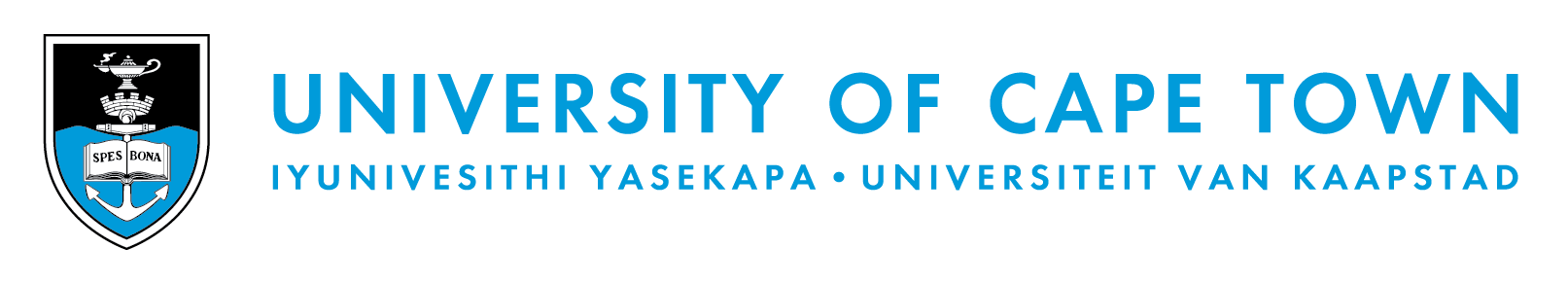 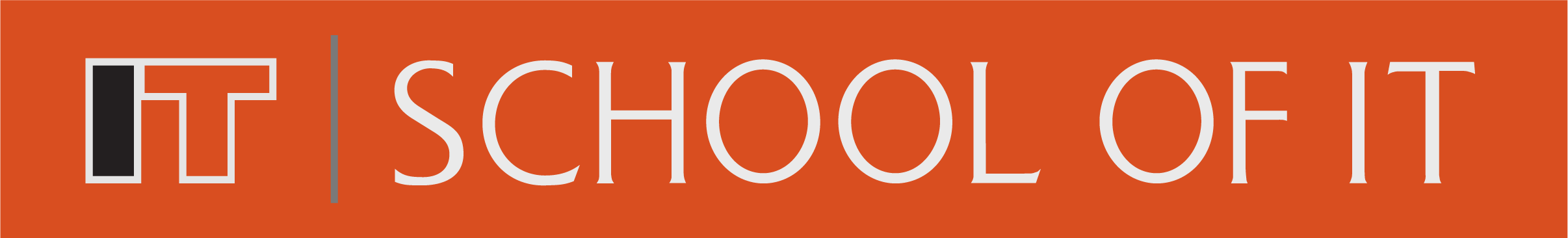 Unless otherwise stated, all materials are copyright of the University of Cape Town
© University of Cape Town